Ion Source Status 
July 9, 2019
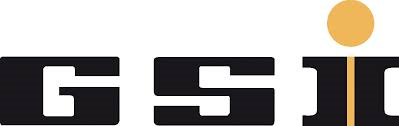 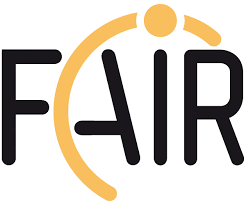 Experiments on Ca-operation at ECRIS test stand – ongoing
Preparation of planned installation of point welding machine at Framatome for 2.7 Hz Uranium operation – (Installation at 17.-18.7.)
Contact to TU Darmstadt for application of new technique for “cold welding processes” (Uranium on Copper)